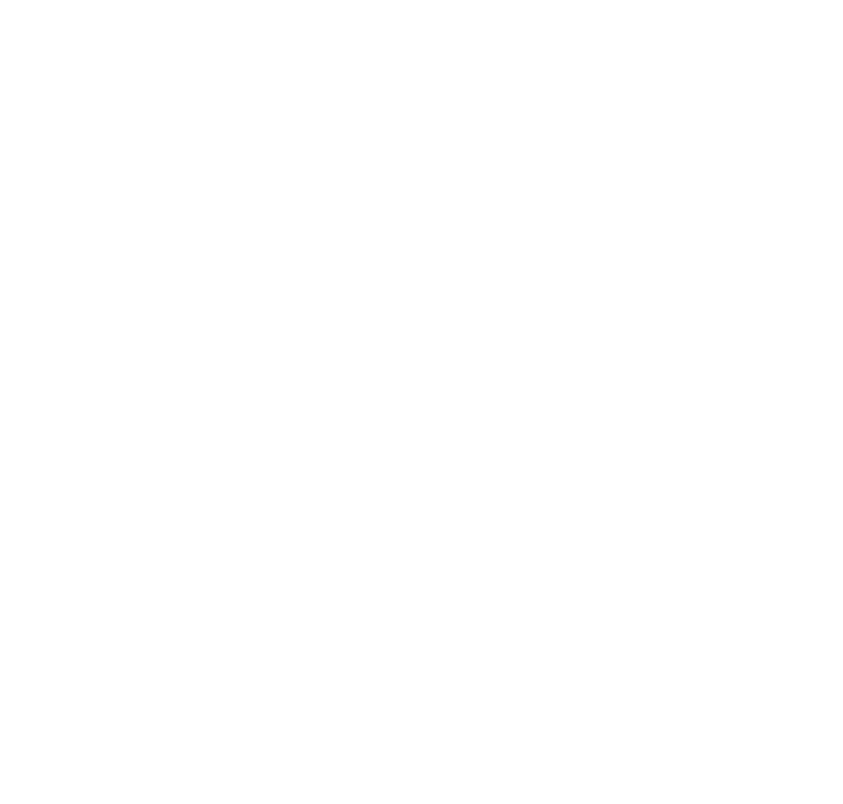 Uudenlaista sosiaalityötä yhdessä rakentamassa
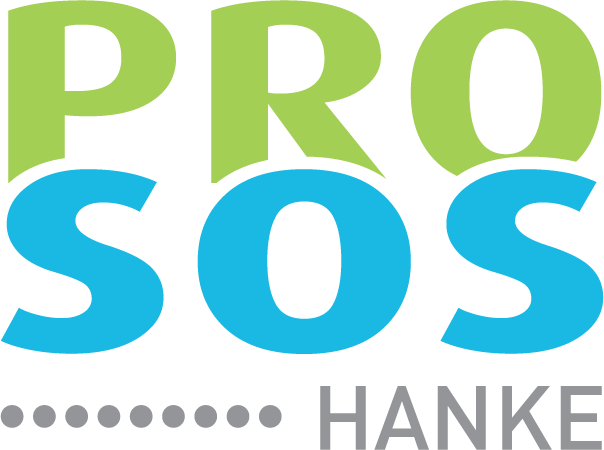 Keski-Pohjanmaan maakuntaseminaari 
21.3.2018
Hankejohtaja Jutta Paavola
20.3.2018
Vahva, asiakaslähtöinen ja vaikuttava aikuissosiaalityö
Taustalla
Perustoimeentulotuen siirto Kelalle  Toimeentulotukikeskeisestä sosiaalityöstä kohti UUTTA SOSIAALITYÖTÄ?

SOTEMAKU-rakennemuutokset  Sosiaalityön tulevaisuus uusissa rakenteissa

Uuden sosiaalihuoltolain toimeenpano
20.3.2018
Osaamiskeskusten (7) ja Jyväskylän yliopiston, Kokkolan yliopistokeskus Chydeniuksen yhteishanke
Päätoteuttaja Pohjalaismaakuntien sosiaalialan osaamiskeskus SoNET BOTNIA/ SeAMK
STM päätös ESR Toimintalinja 5: Sosiaalinen osallisuus ja köyhyyden torjunta
20.3.2018
OTSIKKO
20.3.2018
Hankkeessa menossa/tulossa
20.3.2018
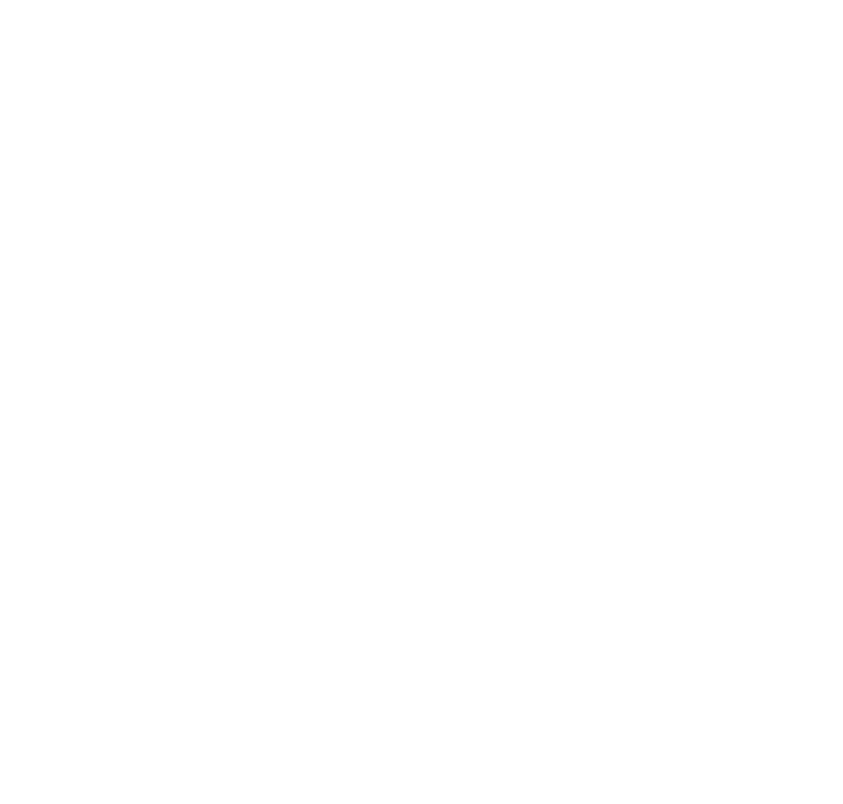 KELAN JA KUNNAN SOSIAALITYÖN  YHTEISTOIMINTAMALLI
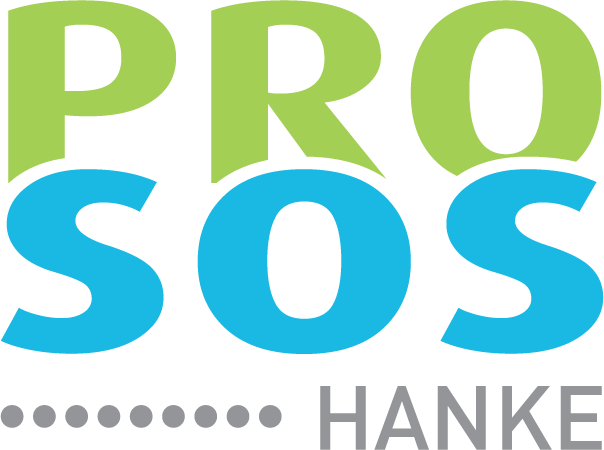 Tavoitteena hyvä ja laadukas palvelu perustoimeentulotuen asiakkaalle
Versio 1.0 (27.3.2018)
vIIMEINEN
20.3.2018
Yhteistoimintamallista
Kela- (maa)kunta yhteistoimintamallin luominen. 
Keskiössä varmistaa asiakkaiden ohjautuminen sosiaalityöhön ja tunnistaa sosiaalityön ja Kelan palvelun ”uudistumistarpeet” 
	testaus, kokeilu 
	 jalkautuminen valtakunnallisesti
Malli kuvaa tämän hetkistä tilannetta  Kohti versiota 2.0
20.3.2018
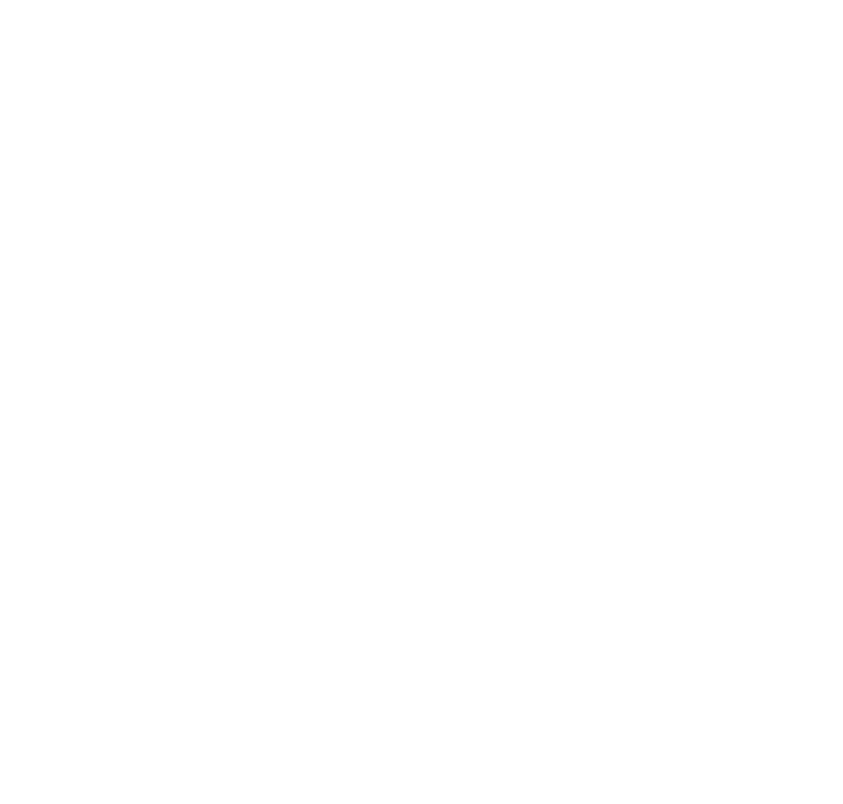 Maakunnallistuva aikuissosiaalityö –kehittämisverkosto1. työkokous
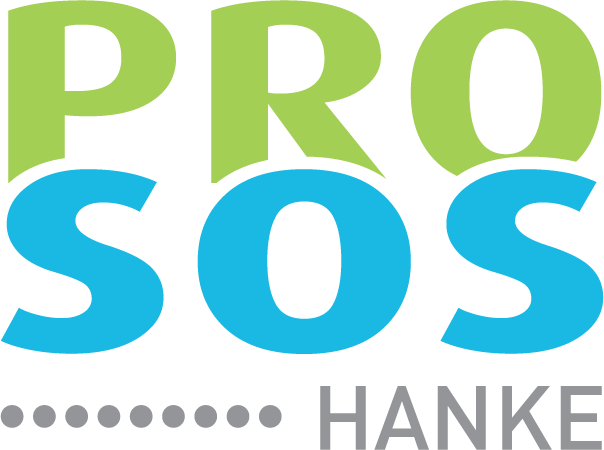 Kuntatalo Helsinki 14.2.2018
20.3.2018
Maakunnallistuvasta sosiaalityöstä
Maakunnallistuvan aikuissosiaalityön tukeminen 
	Kehittämisverkosto
	 Aikuissosiaalityön brändääminen ja 	palvelumuotoilu
Maakunnallisen valmistelun hyvät käytännöt : samankaltaisuudet ja erilaisuudet
Yhteistyössä Kuntaliiton kanssa
20.3.2018
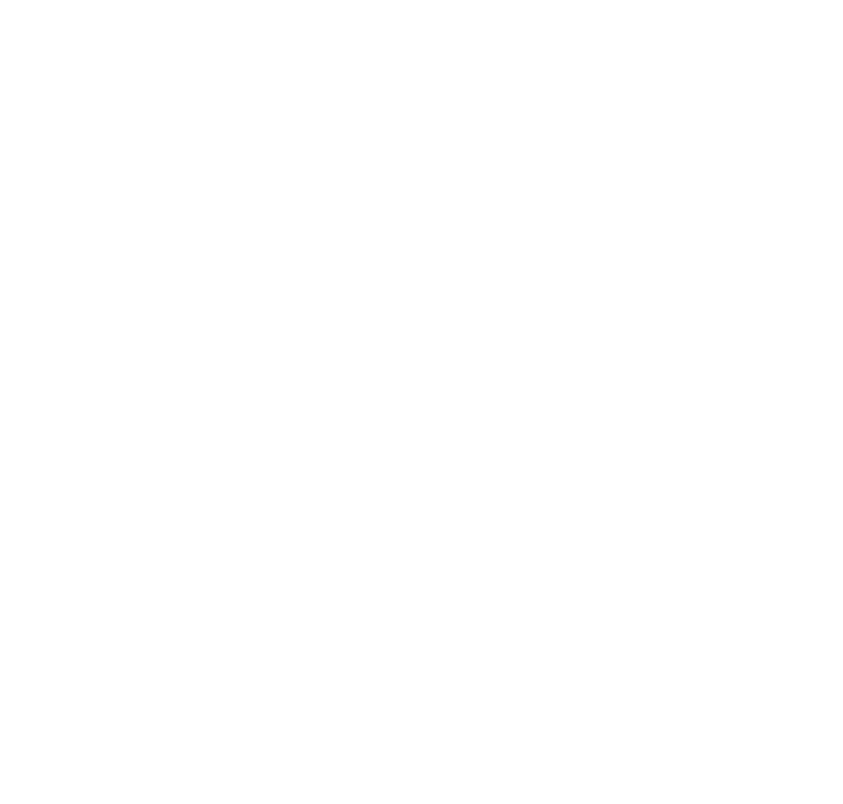 Uudenlainen sosiaalityö
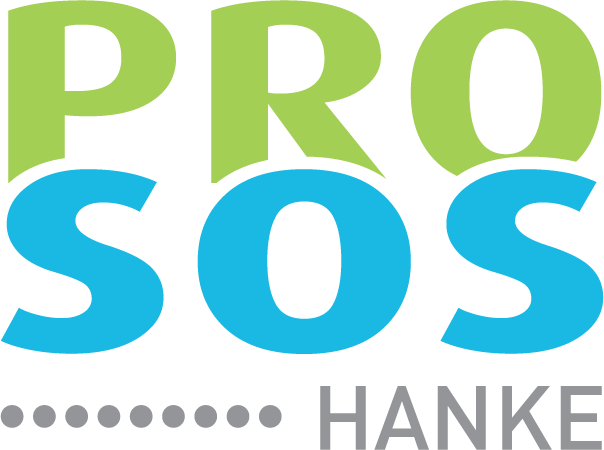 20.3.2018
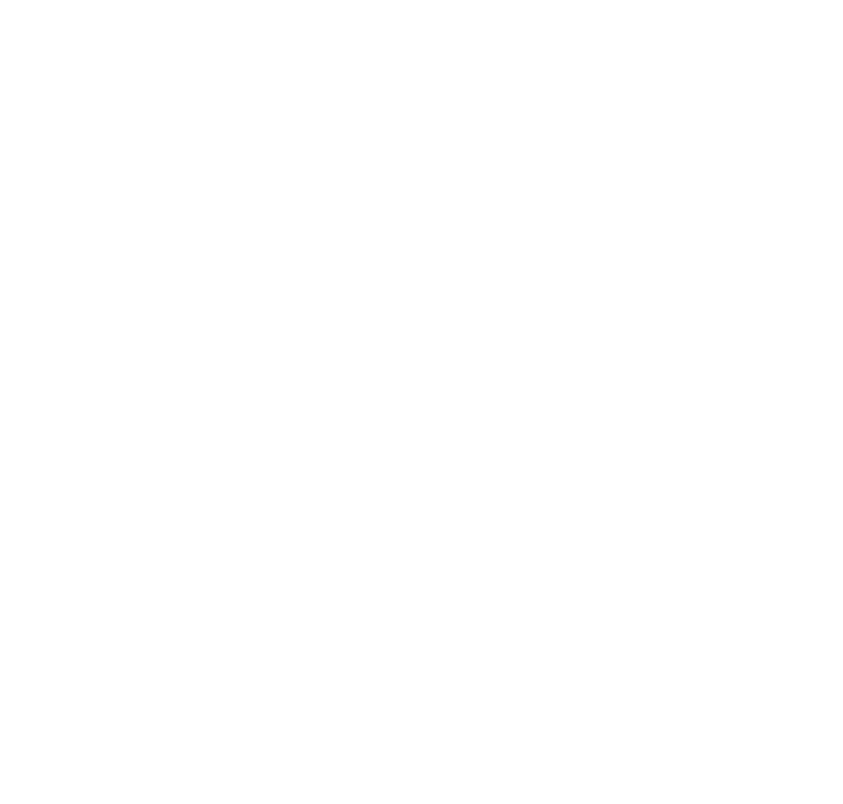 www.prosos.fi
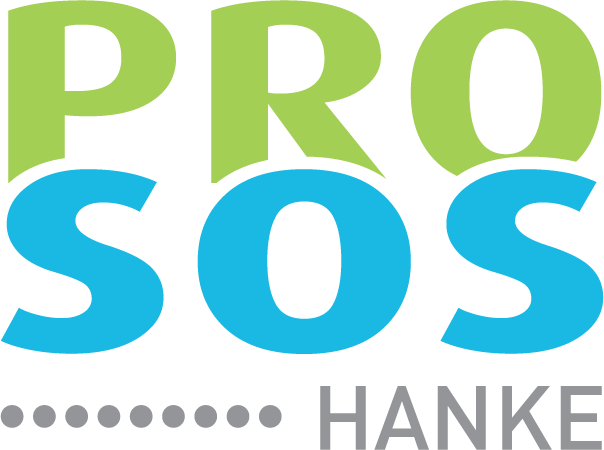 www.facebook.com/PROSOSvaltakunnallinen/
20.3.2018
Uudenlainen sosiaalityö
Asiakasprosessia mukaileva kehittämistyö: asiakasohjaus, palvelutarpeen arviointi, suunnitelmat, sosiaalisen kuntoutuksen palvelut
Palvelutarpeen arvioinnin käsikirja
Sosiaalisen kuntoutus viranomaistyönä
Sisällöllinen kehittämistyö; toiminnallisuutta (pelit ja leikit), ryhmämuotoisuutta, moniammatillisuutta ja verkostoja sosiaalityöhön, sekä jalkautuvaa palvelua 
Asiakasosallisuus; yhteiskehittäminen ja osallistavat palvelut
20.3.2018